Координатная плоскость.
Наслеги Амгинского улуса.
Цель урока:
Образовательная: с помощью координатной плоскости узнать расположение населенных пунктов улуса на карте;
Развивающая: воспитание уважения к культурному и историческому прошлому своего улуса, углублять представления учащихся о родном крае;
Воспитательная: развивать любознательность, познавательную и коммуникативную активность.
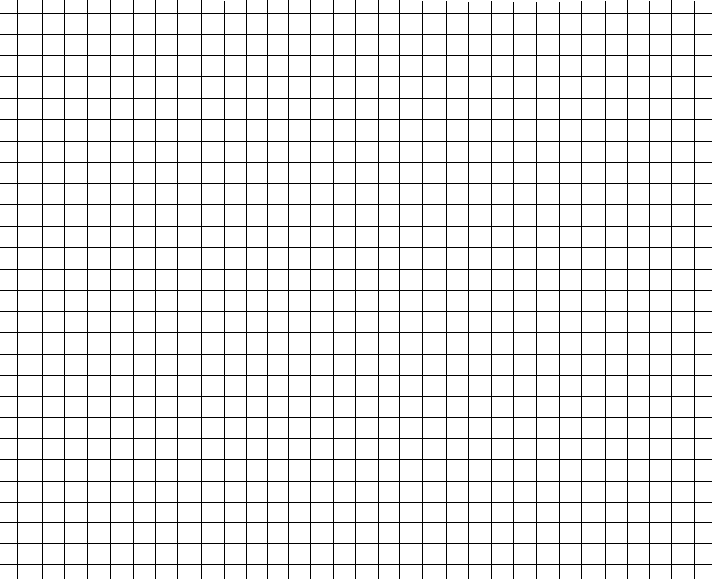 у
ордината
А(4; 3)
5
В(0; -2)
4
3
А
С(-5; 0)
2
1
С
0
х
-5
-4
-3
-2
-1
1
2
3
4
абсцисса
-1
-2
В
-3
-4
-5
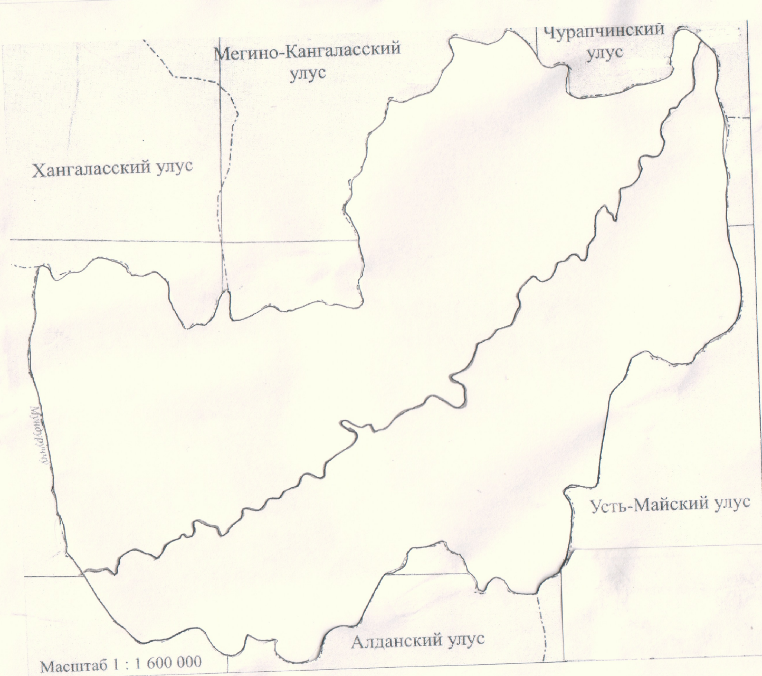 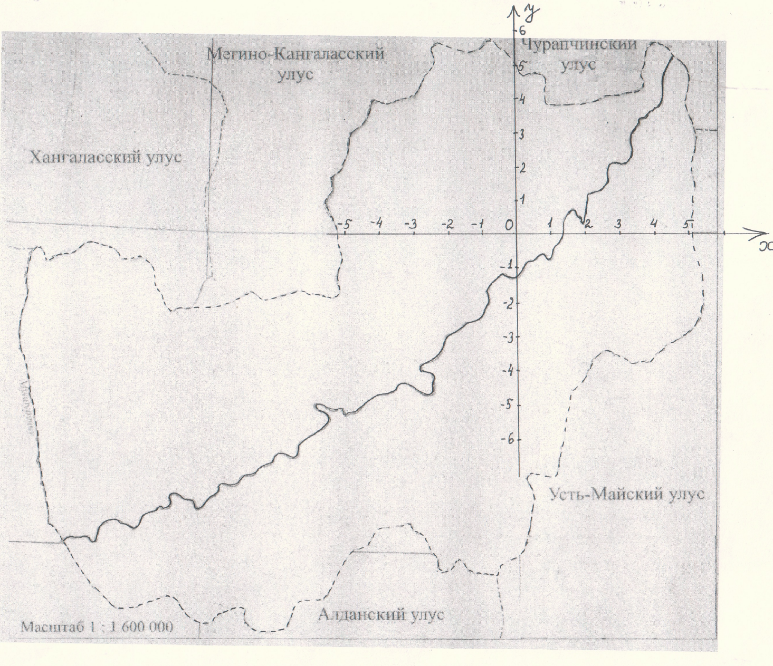 Амга
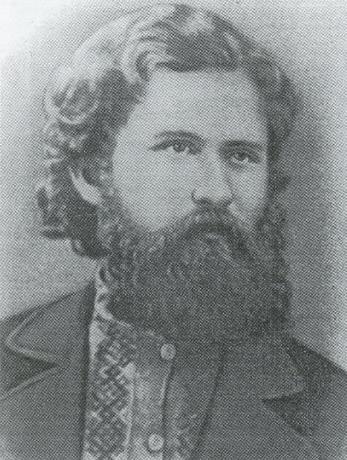 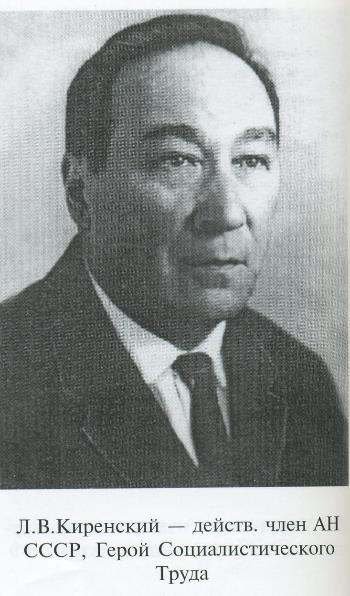 Владимир Галактионович Короленко(1853-1921) – гуманист, писатель-демократ, политссыльнй
Оннёс
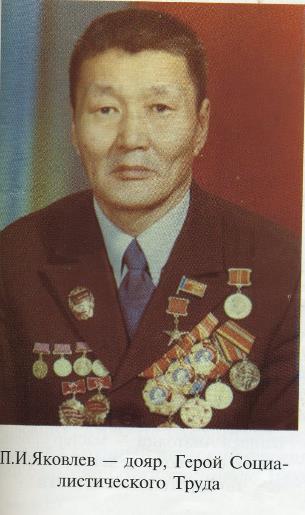 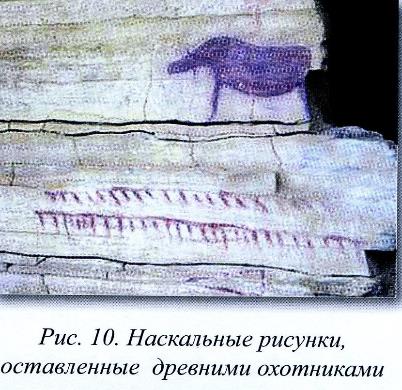 Болугур
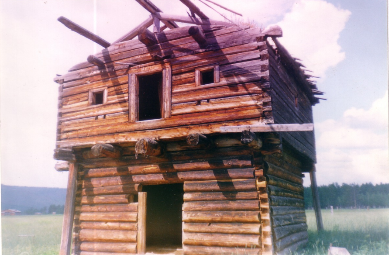 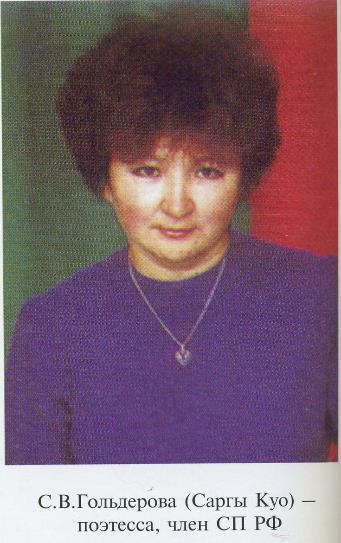 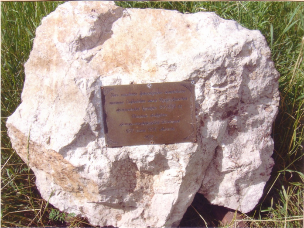 Покровка
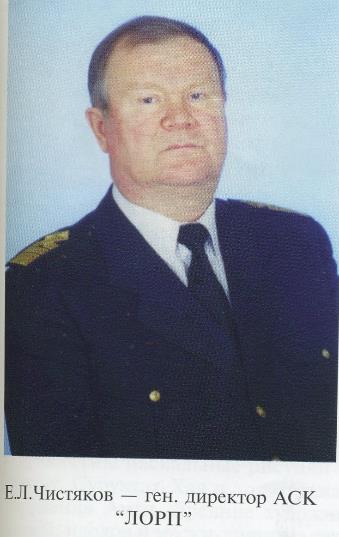 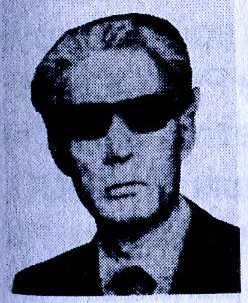 Ф.М.Лобанов – солист Якутского гостелерадио. Заслуженный артист ЯАССР.
II Чакыр
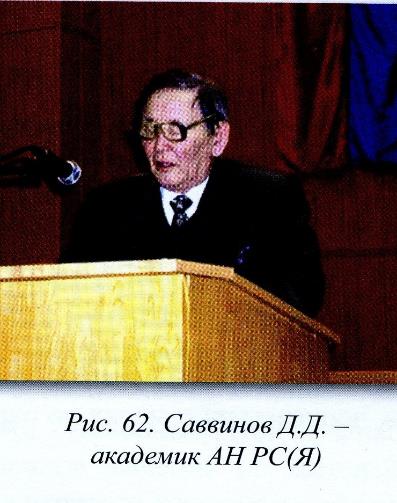 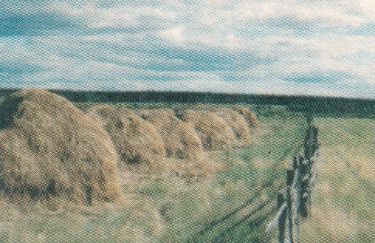 Сулгача
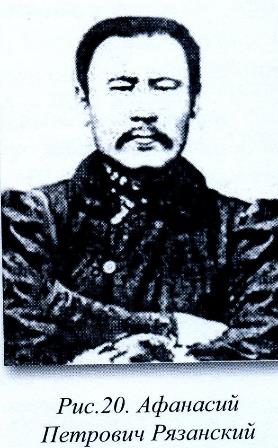 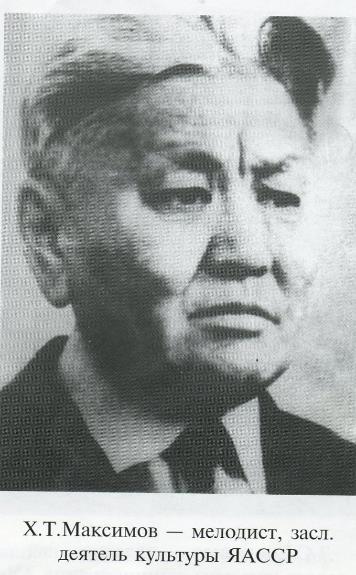 - первый улусный глава Амгинского улуса.
Соморсун
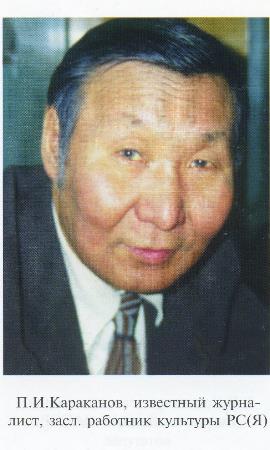 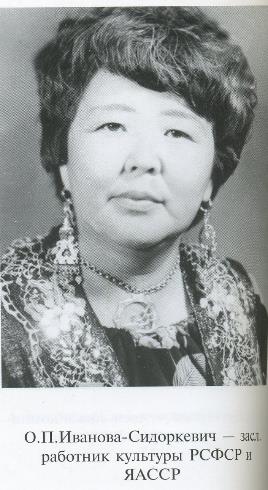 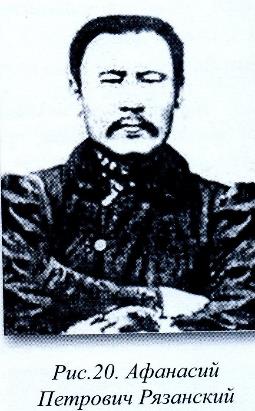 - первый улусный глава Амгинского улуса.
Мяндиги
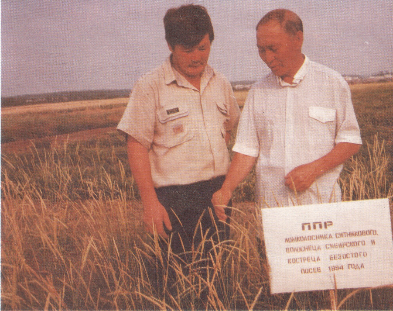 Абага
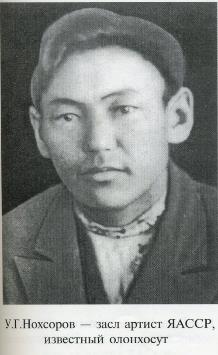 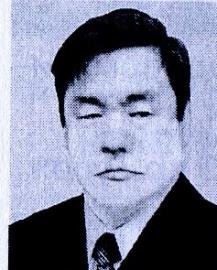 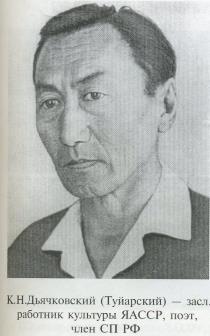 Потапов Ф.Ф. – театральный деятель, заслуженный артист ЯАССР и РСФСР
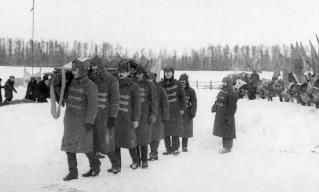 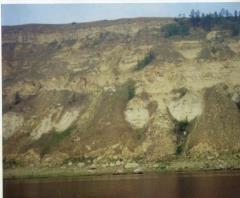 Бетюнцы
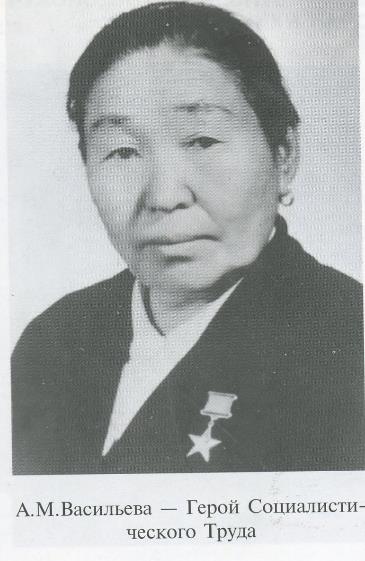 Чапчылган
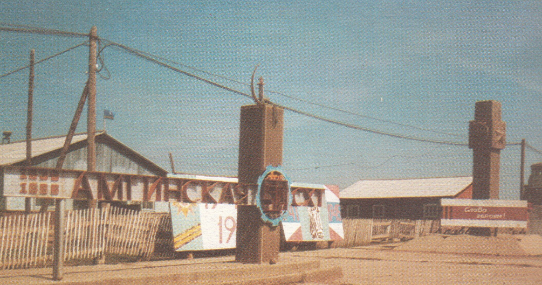 Сатагай
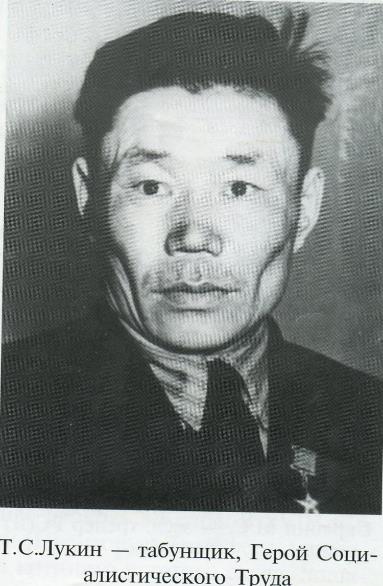 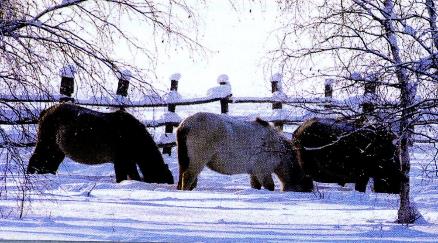 Алтанцы
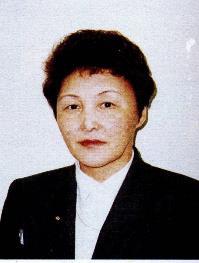 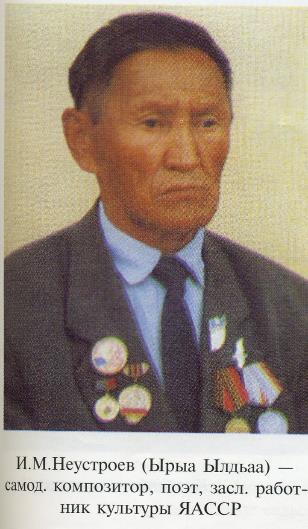 Е.С.Никитина-к.ф.-м.н., политический деятель.
Эмиссы
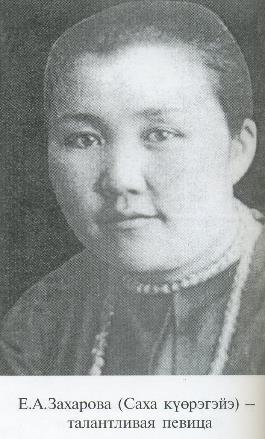 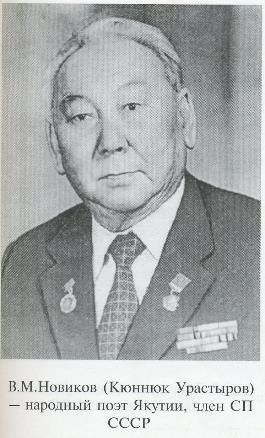 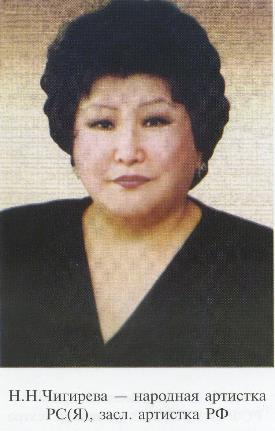 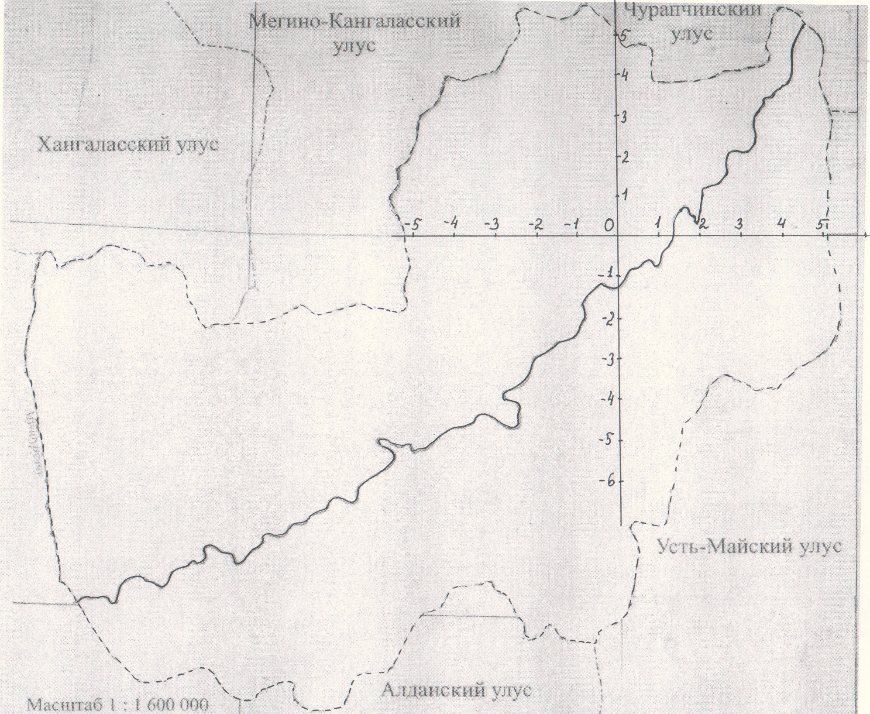 Сатагай
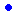 Сулгача
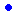 Алтанцы
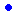 Эмиссы
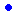 Михайловка
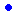 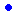 Мяндиги
Абага
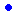 Бетюнцы
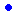 Чапчылган
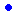 Амга
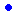 Чакыр 2-й
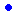 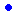 Покровка
Болугур
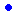 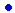 Оннёс